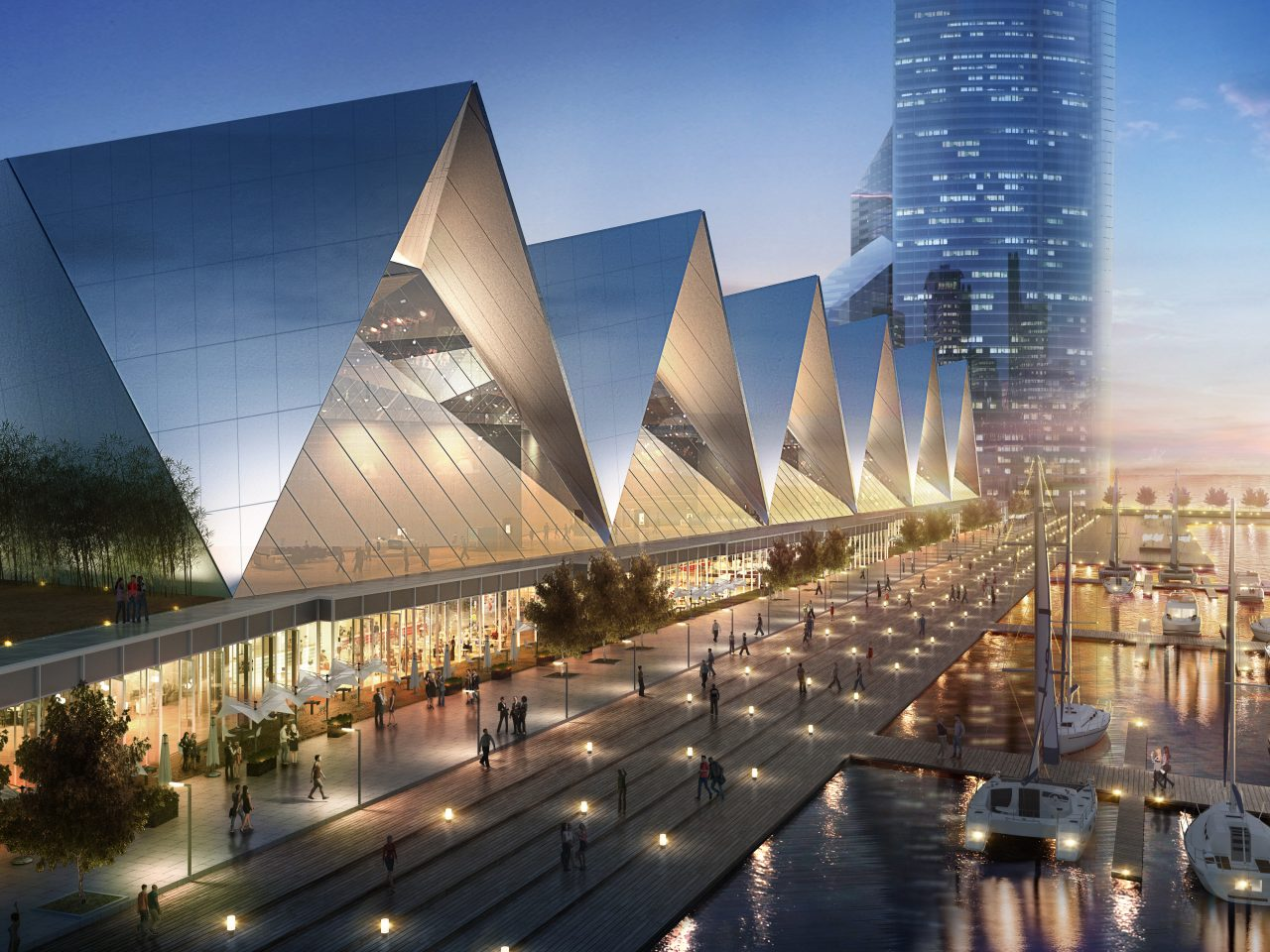 観光交流人口の増大を原動力とした副首都構想を支援する
大阪経済大学
渡邉虎太郎　二星広大　東野学　松岡直季
1
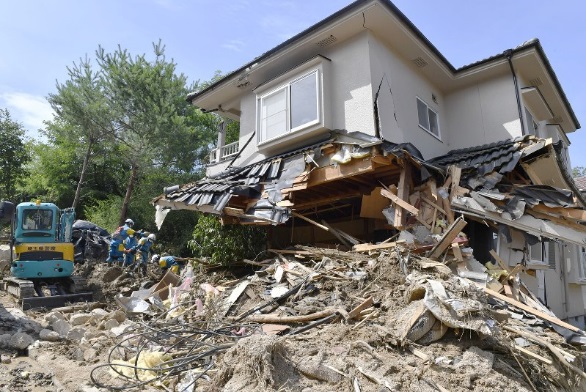 日本の現状
一貫して東京一極集中が進行
（災害のリスク）

グローバルな
都市間競争の時代の中で
日本の成長力は低迷
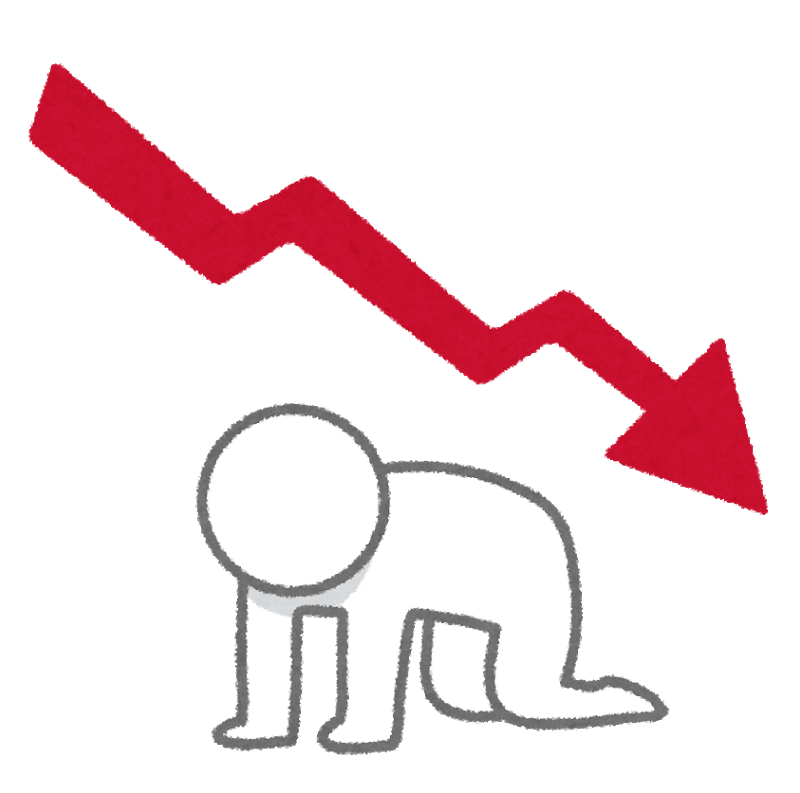 2
最近の災害でも．．．
大阪副首都計画
2019年10月12日　台風19号
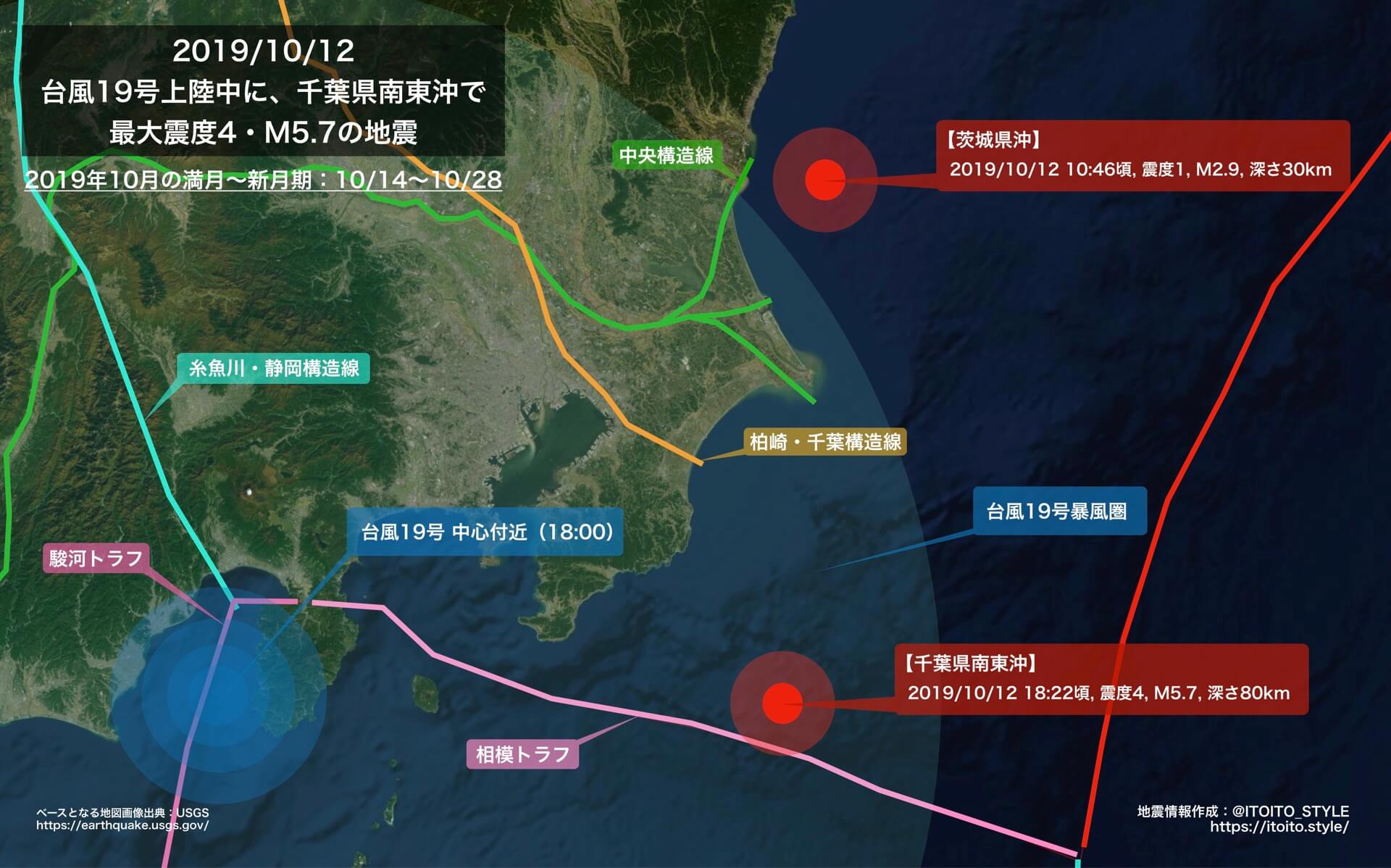 最大深度４の地震が同時に！！
3
インタビュー形式による定性調査
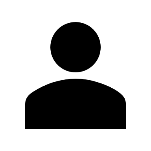 調査対象：
　大阪府副首都推進局ご担当者

　調査内容:
　副首都の必要性
　自然災害によって夢洲が孤立状態になる危険性
　など
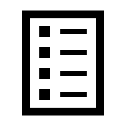 4
アンケートによる定量調査
調査対象：
　大阪経済大学　在学生　84名

調査内容：
　大阪副首都計画を知っているか。
　賛成か反対か。
結果
全体の7割の学生が知らない！

はいと答えた人の中では．．．
8割の学生が賛成！
日本の現状
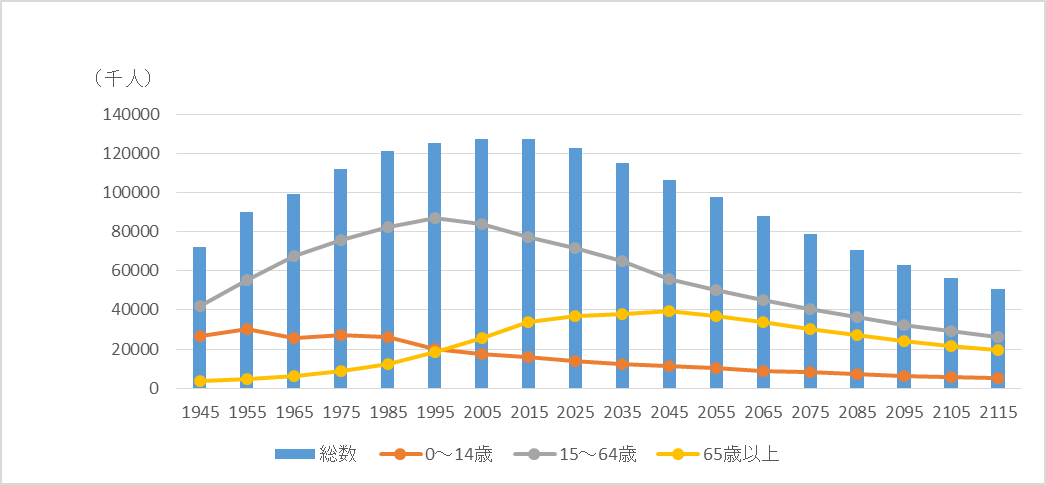 高齢化社会と人口減少が予測されている
　→需要・労働力減
7
日本の現状
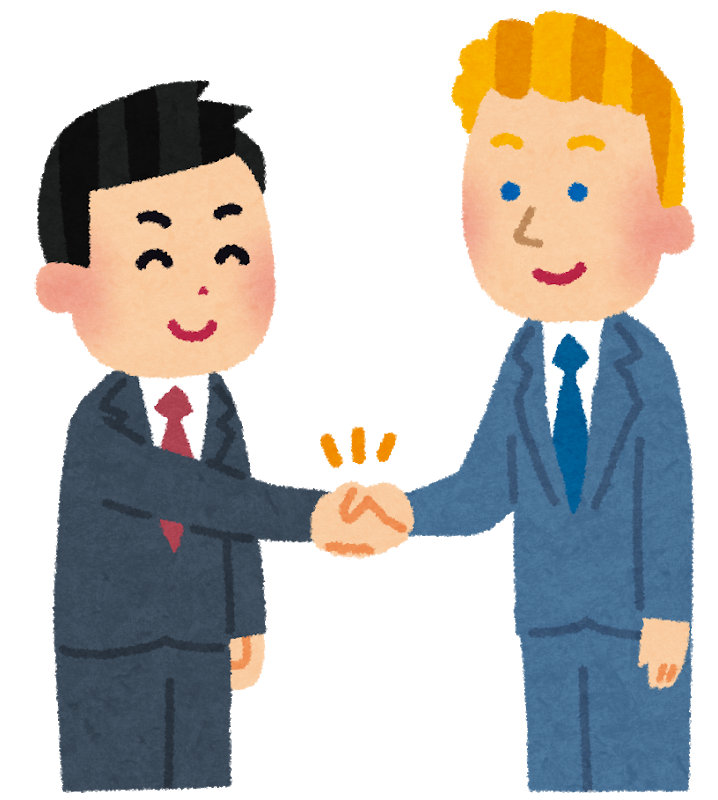 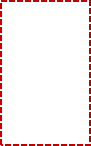 約4・6倍
約4割の訪日外国人が大阪へ！
8
日本の現状
観光交流人口を増大
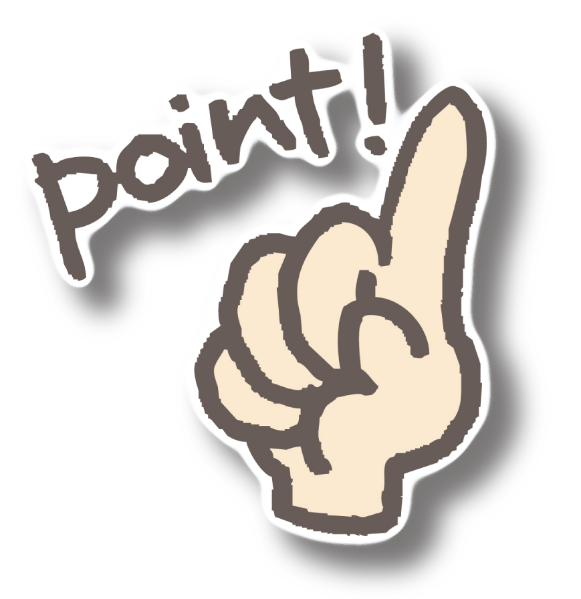 9
大阪の現状
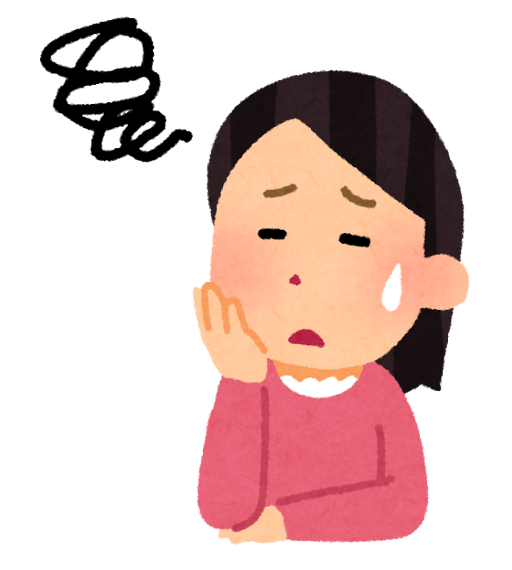 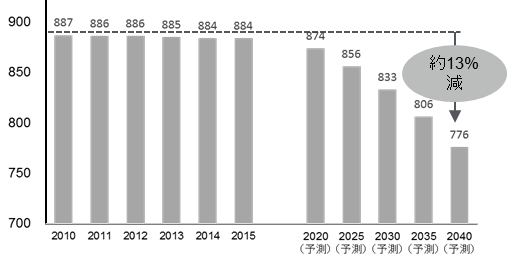 日本の現状と同じように．．．
人口減少！
３５年後には約１３％減ると予測
10
大阪の現状
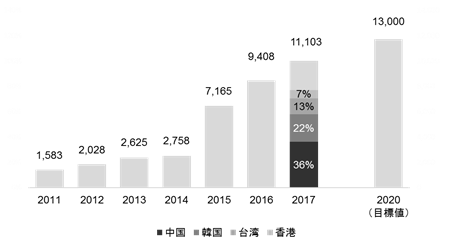 約４．４５倍
約７倍
11
大阪の現状
インバウンドの増加を確実に経済成長に取り込むために
　→滞在観光の推進、世界水準のＭＩＣＥ施設の整備が必要
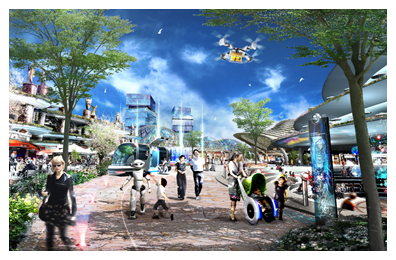 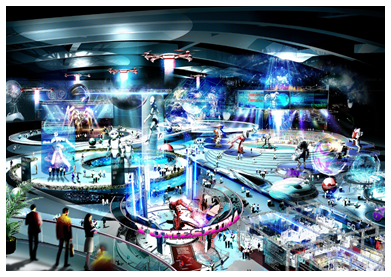 12
インタビュー形式による定性調査
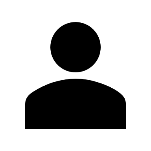 調査対象：
　大阪市IR推進局ご担当者

　調査内容:
　大阪市統合型リゾート(IR)事業の取り組み、
　課題、可能性など
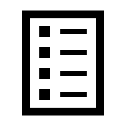 13
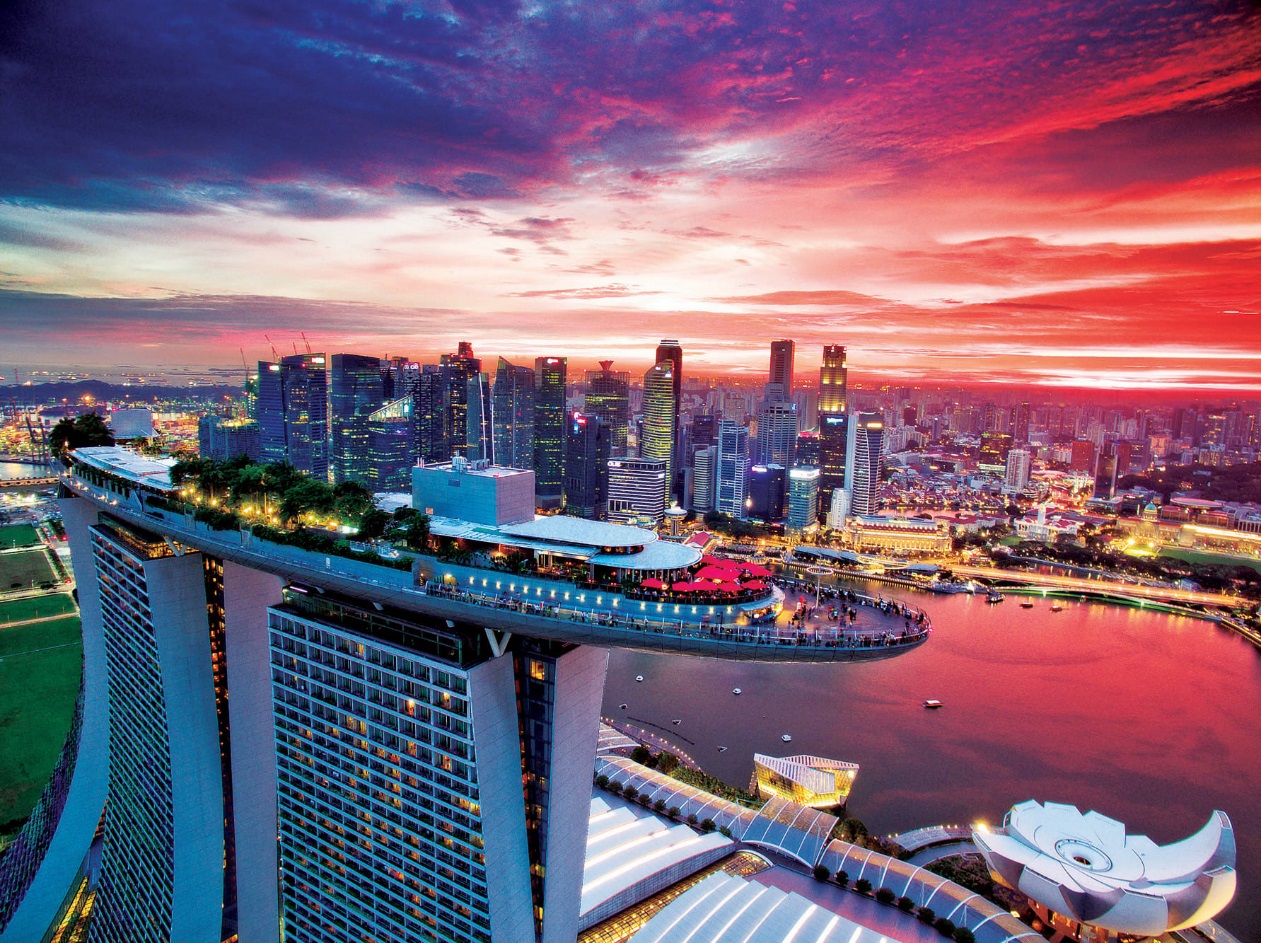 シンガポールのＩＲ
外国人入国者数
約90％増加
ツーリズム分野の売り上げ
約112％増加
※2018年時点
14
大阪・関西の持続的な経済成長の
エンジンとなるIR
15
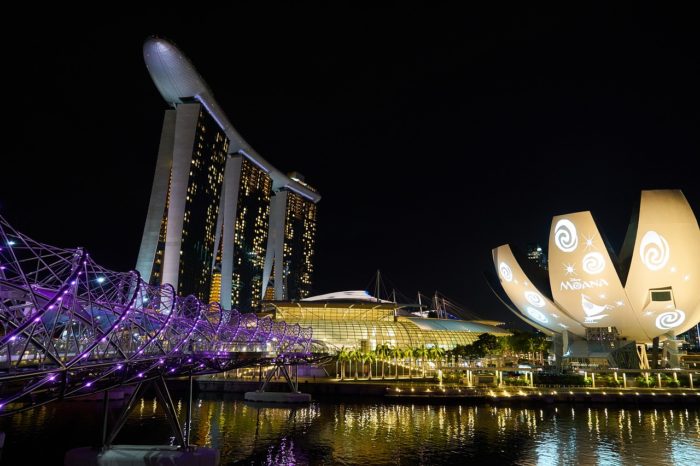 IR（Integrated Resort :統合型リゾート）
マリーナベイサンズ
16
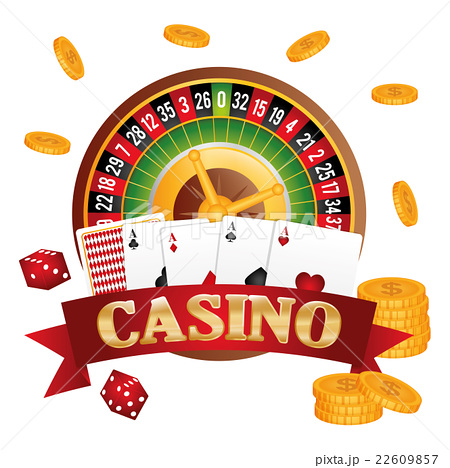 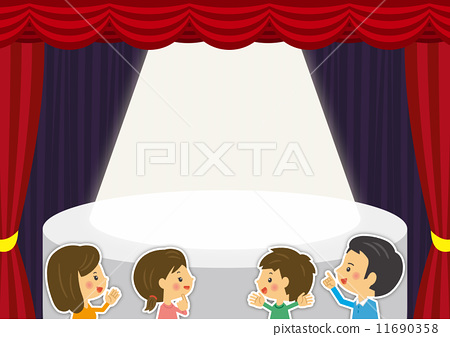 IR
カジノ
ホテル
国際
会議場
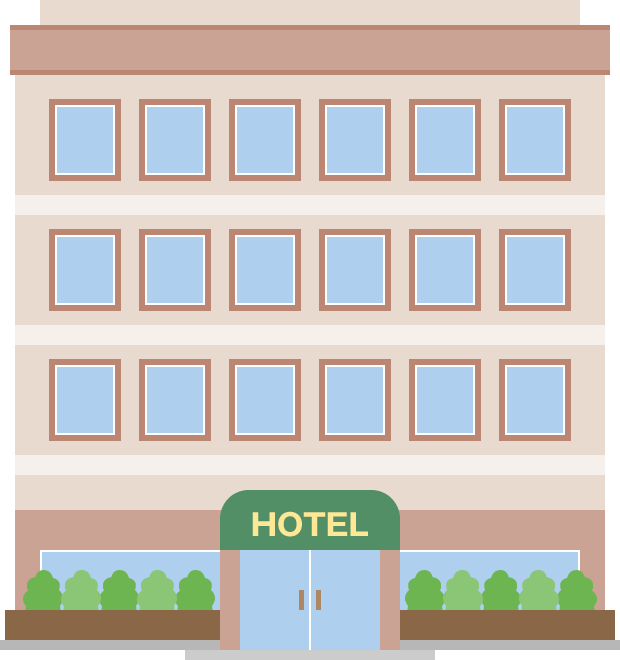 ショッピング
モール
劇場
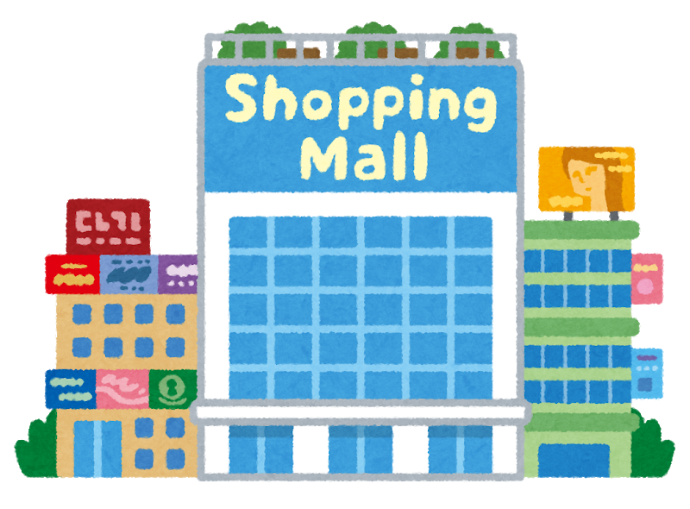 17
IR内に駅直結複合型ビル
18
出来るだけ多くの人に来てもらいたい・・・
ターゲットは全世代
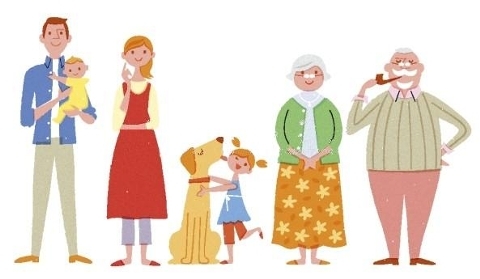 19
たくさん集客できる場所とは？
・様々な目的を果たすことが出来る

・アクセスが簡単

・お金がかからない
20
駅直結大型ショッピングセンター
・様々な目的を果たすことが出来る

・アクセスが簡単

・お金がかからない
21
駅直結大型ショッピングセンター
・様々な目的を果たすことが出来る

・アクセスが簡単

・お金がかからない
・飲食店、アパレル、ゲームセンター、映画館、スーパーなど様々なお店が一ヶ所に集まっている

・駅直結にすることで移動が簡単
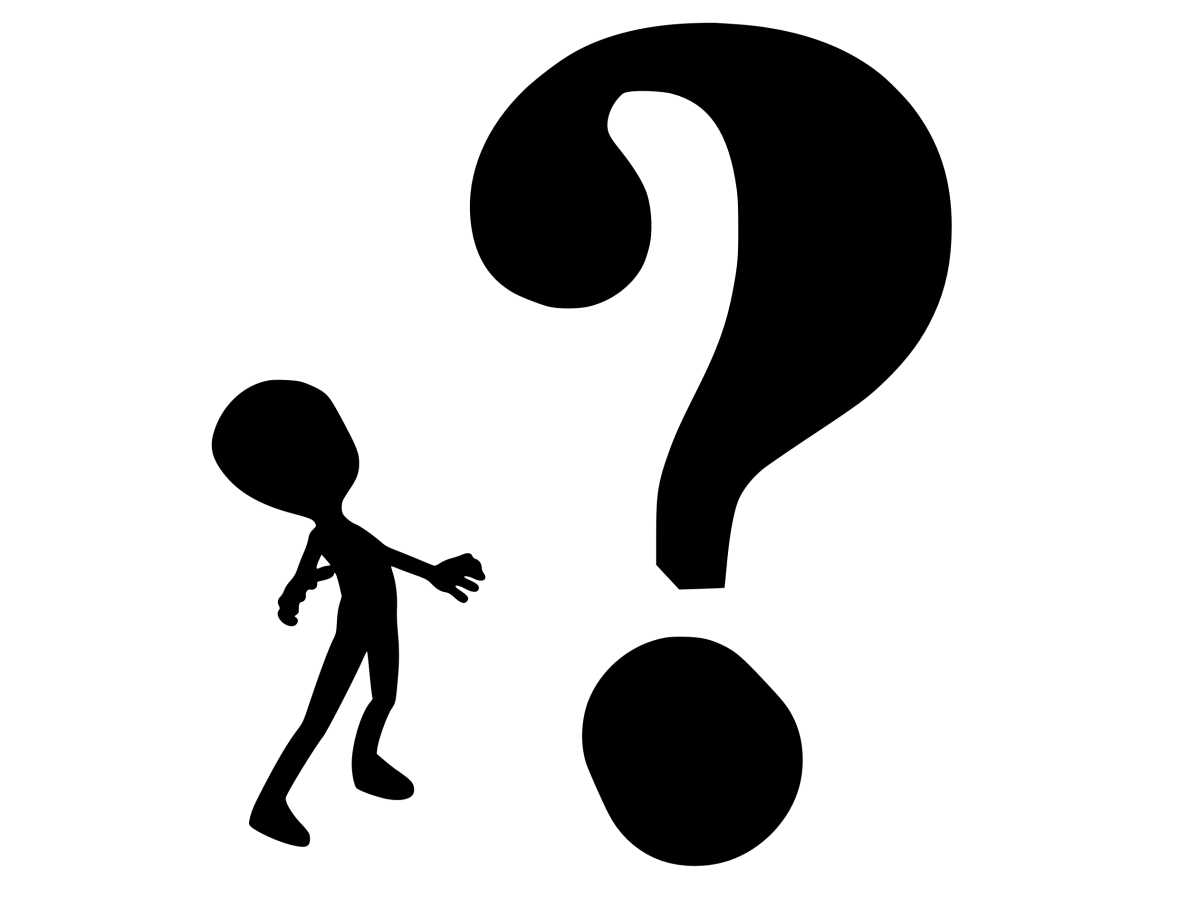 22
およそ半数の人は2500円未満しかお金を使わない
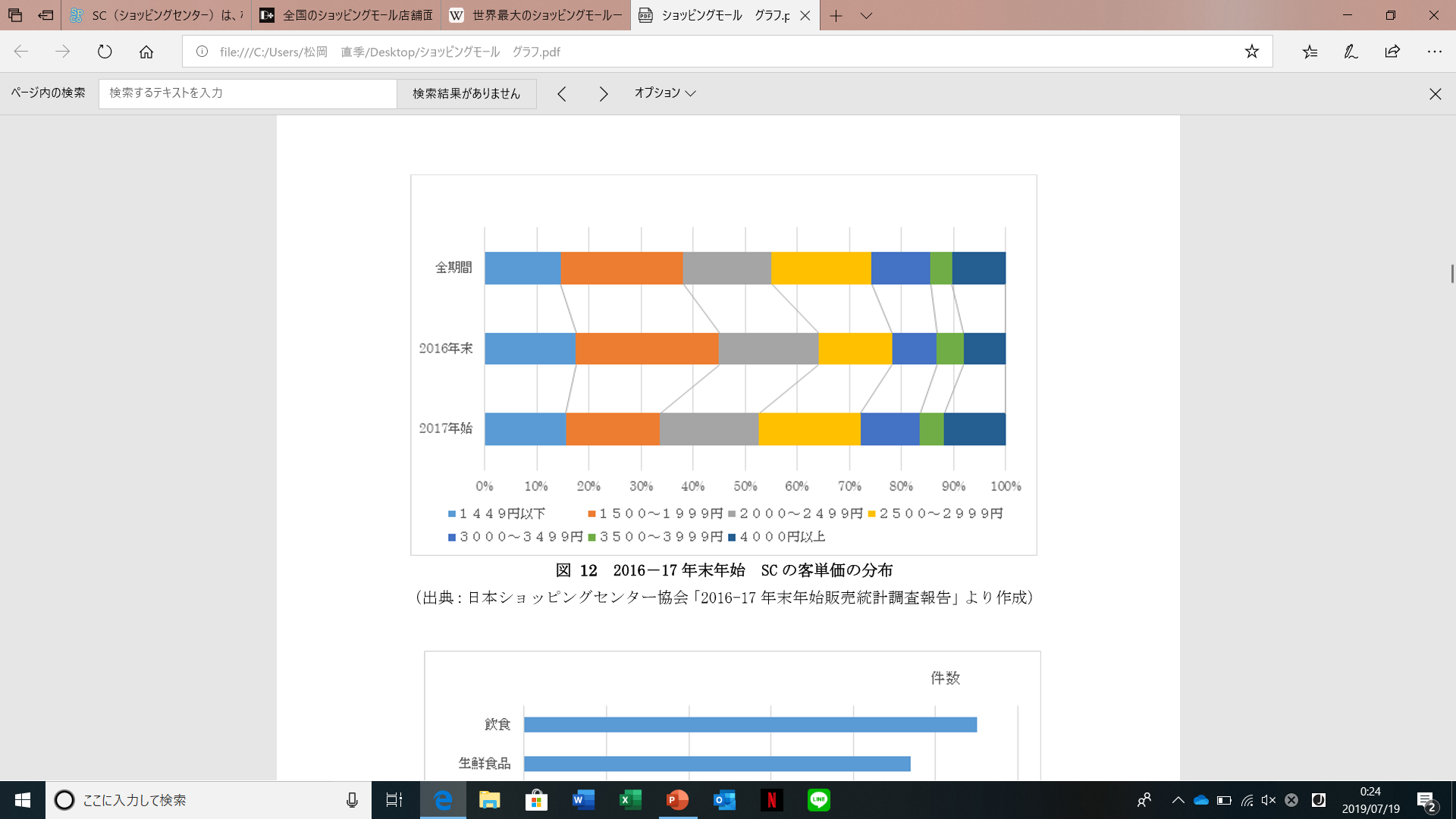 23
近年、人々は「モノ消費」よりも「コト消費」に重点を置いている
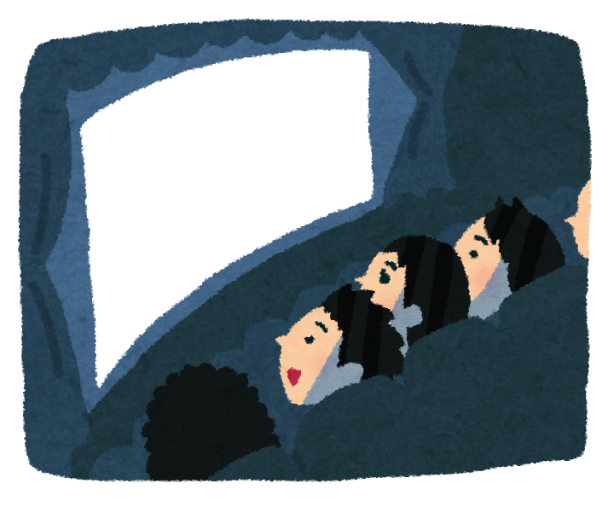 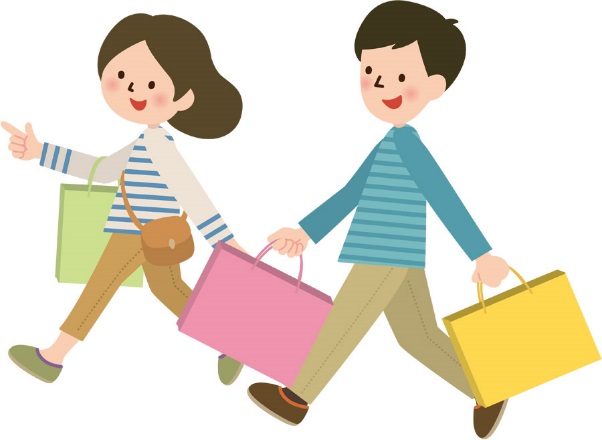 IR内に作ることによって街中にあるSCよりも
特別な「コト消費」を体験することができる
24
約６０ha
9300億円
さらに・・・
IRには十分な資金と土地がある
・日本最大級のSCを作ることができる

・アウトレットモールを併設することで安く買い物を
　することができる

・Amazon Goなどの最新の技術を
　取り入れることができる
25
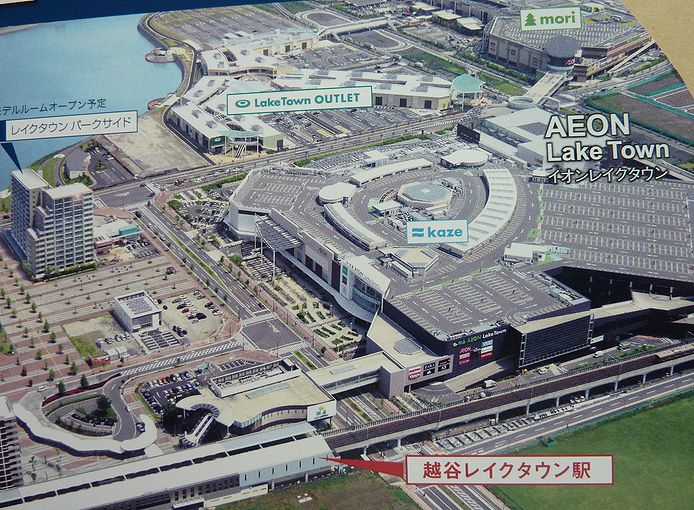 イオンレイクタウン	　面積245,223㎡　（約24.5ha）
　　　　　　　　　　　　　延床面積　364,000㎡（約36.4ha）
IR敷地面積　　　　	　約600,000㎡（約６０ha）
26
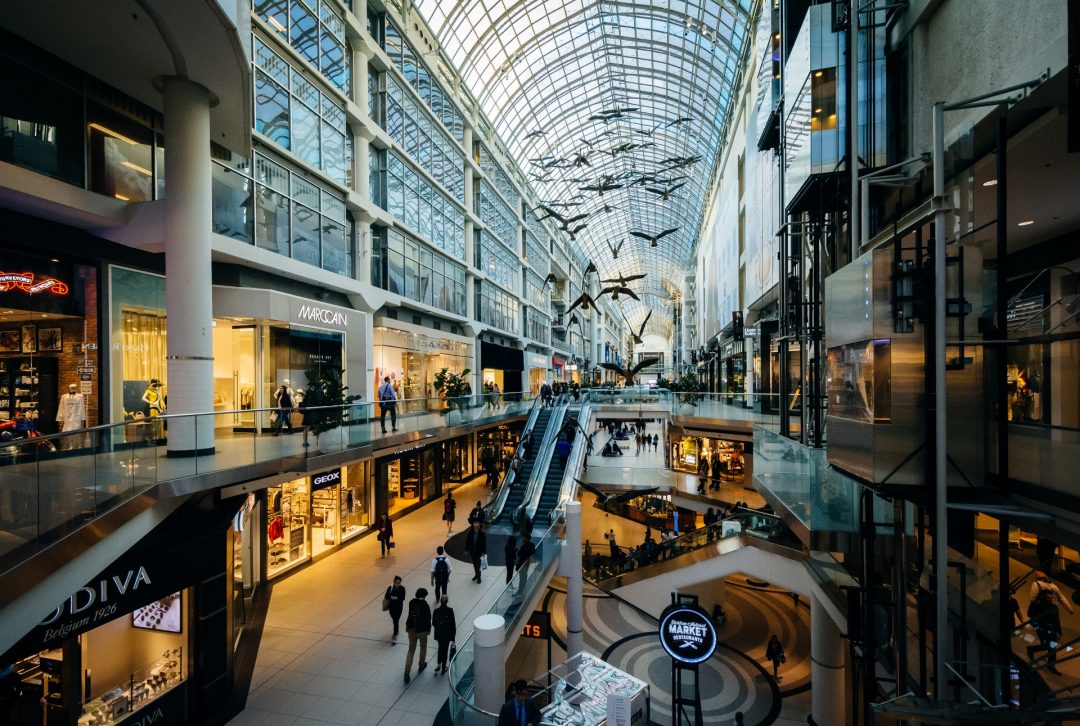 カナダ　
地下鉄直結大型
ショッピングセンター
イートンセンター
5階建て
27
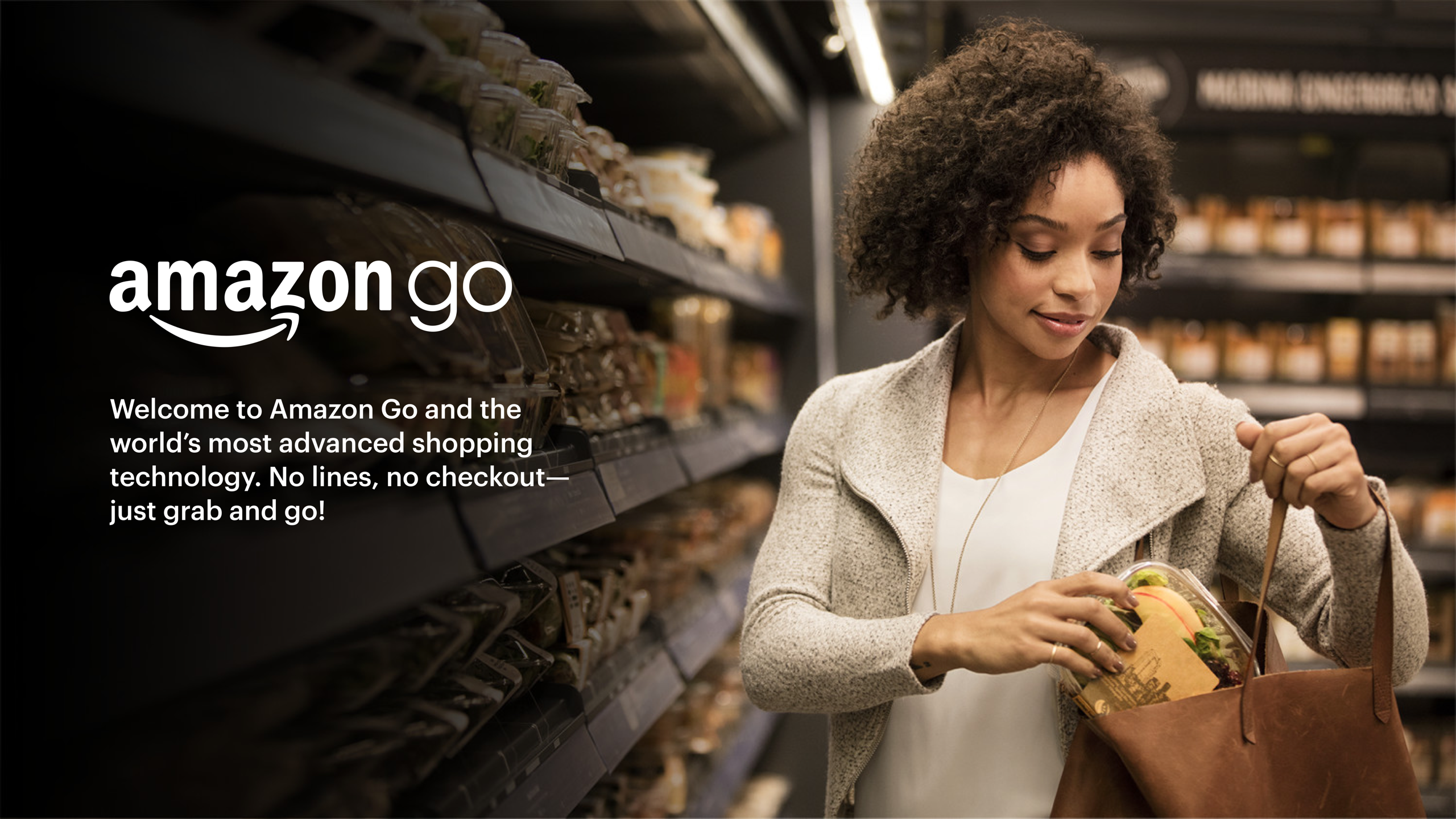 28
娯楽サービス費
娯楽サービス費
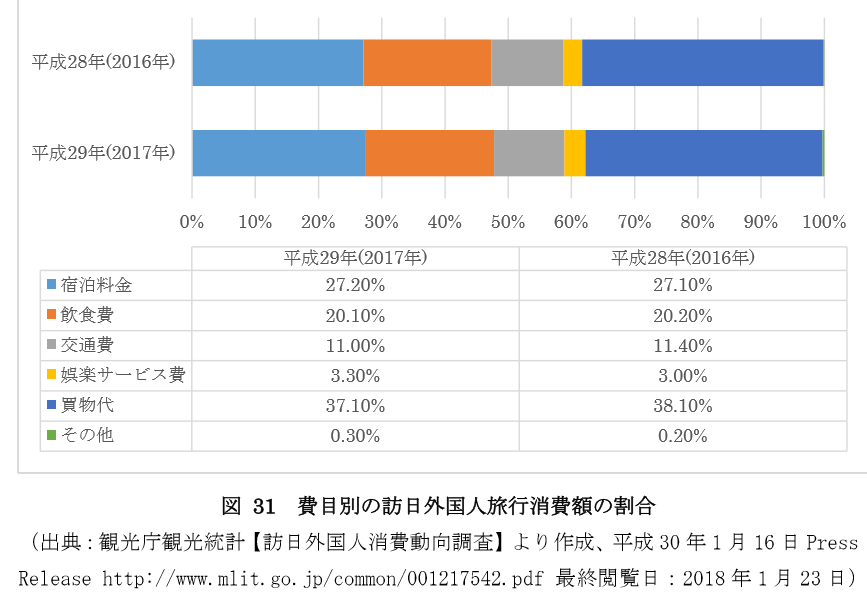 宿泊料金
食費
食費
買い物代
買い物代
交通費
およそ半分の需要をSCで満たすことが出来る
29
駅直結大型ショッピングセンター
・年代を問わず楽しむことができる

・IR内に建てることでここでしか体験できない
「コト消費」を体験できる

・訪日外国人もこの施設で多くの需要を満たすことができる
30
IR内に駅直結複合型ビル
31
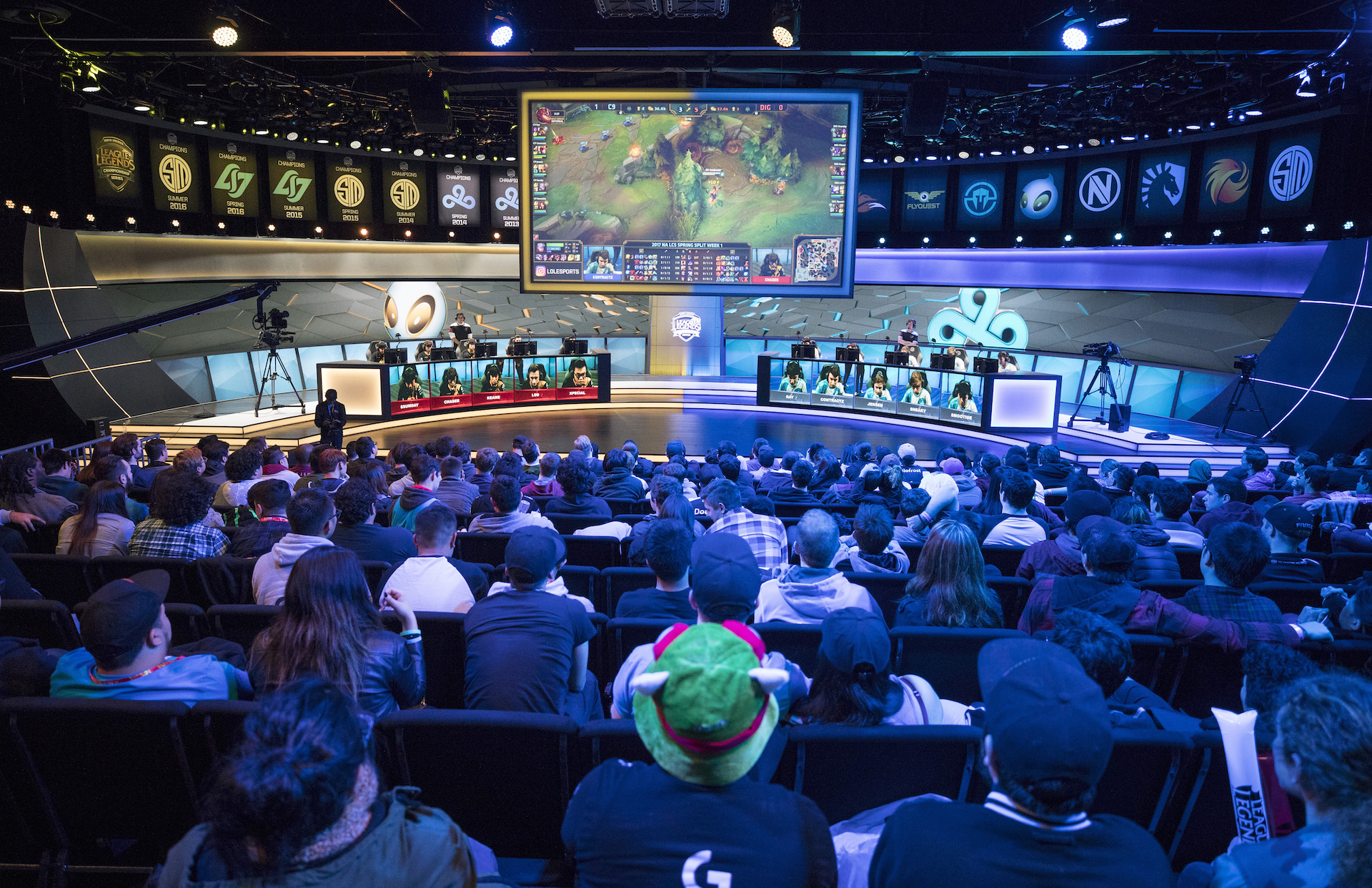 eスポーツ
32
eスポーツとは
「エレクトロニック・スポーツ」の略で、コンピューターゲーム、
ビデオゲームを使った対戦をスポーツ競技として捉える際の名称。
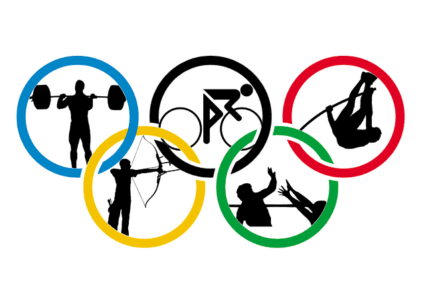 アジアオリンピックで、2022年大会から
メダル種目として正式認定

2024パリオリンピックでも正式種目として
採用される可能性も
33
世界のeスポーツ競技人口
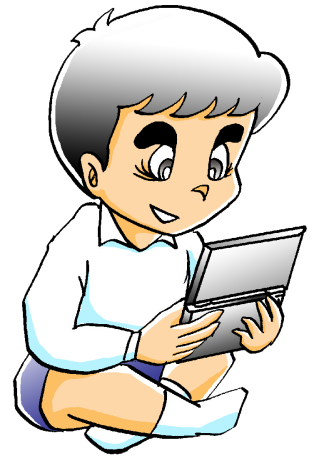 約1億3000万人
テニスの競技人口　　1億1000万人
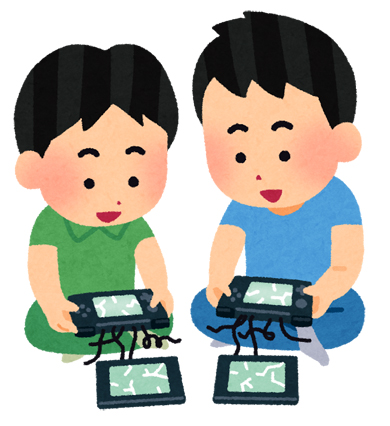 34
世界のeスポーツ市場
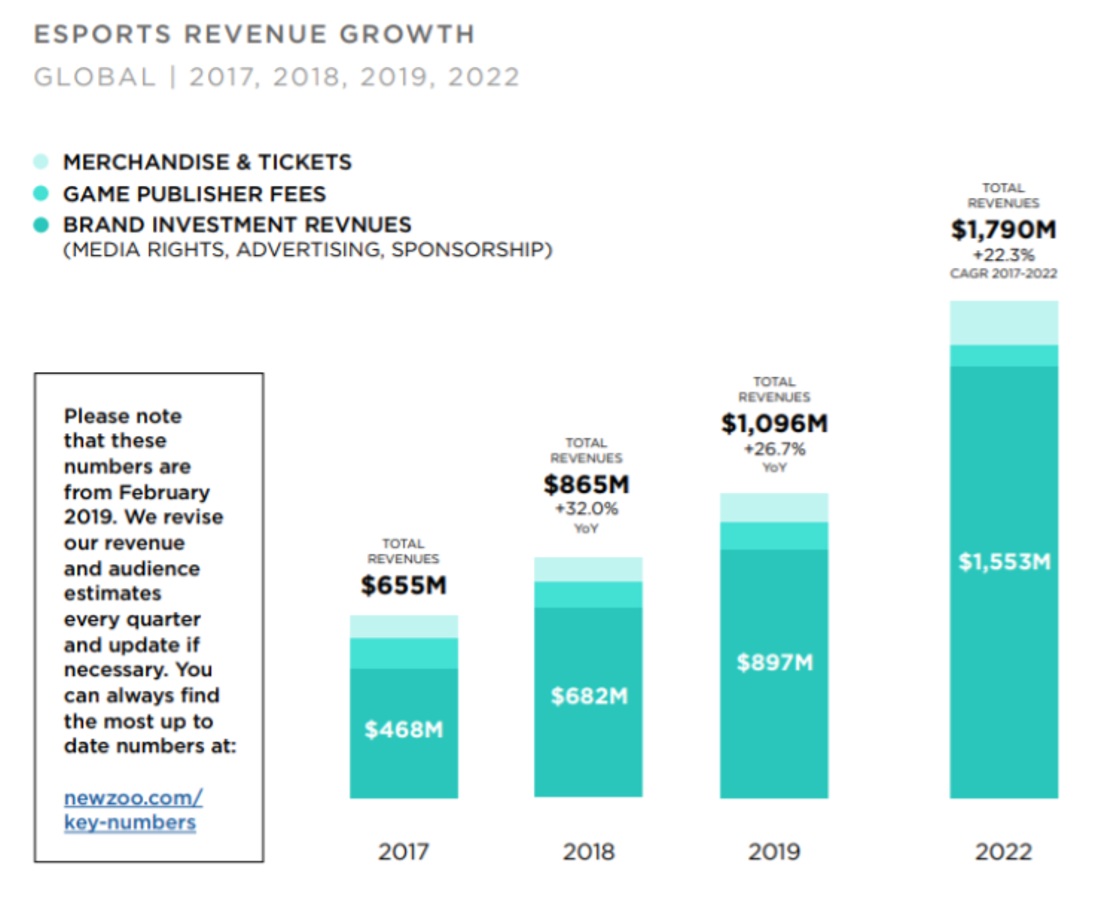 約2000億円
2017年度Jリーグ売上高
1105億円
約1200億円
35
出典：Newzoo「Global Esports Market Report 2019」
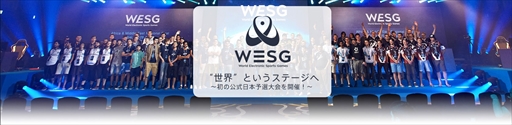 「The international 2019」
　賞金総額　　　　約32.3億円 

「World Electronic Sports Games」
　賞金総額　　　　約5.8億円
主な大規模
eスポーツ大会
36
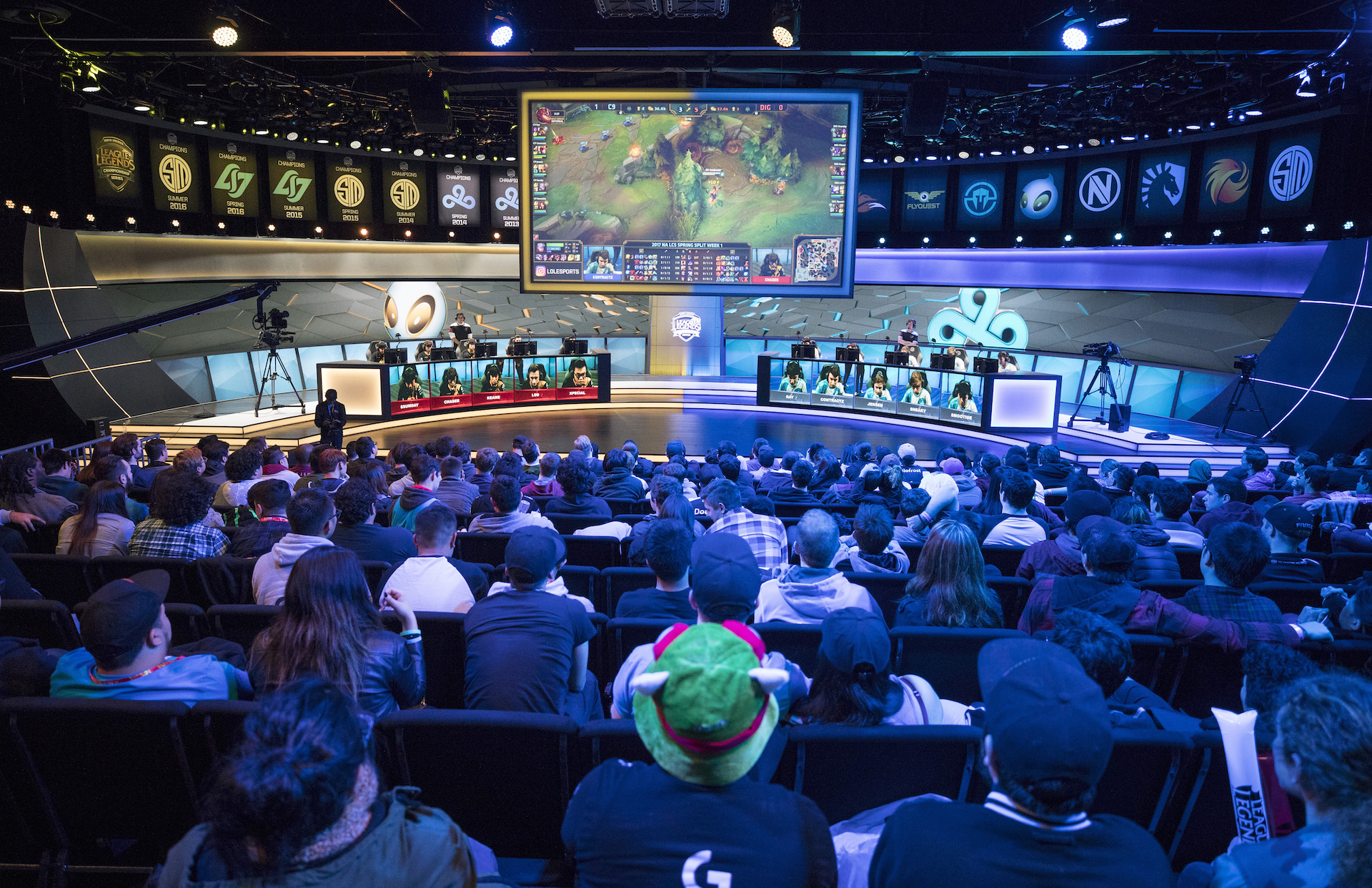 日本の

eスポーツ
37
日本のeスポーツ市場
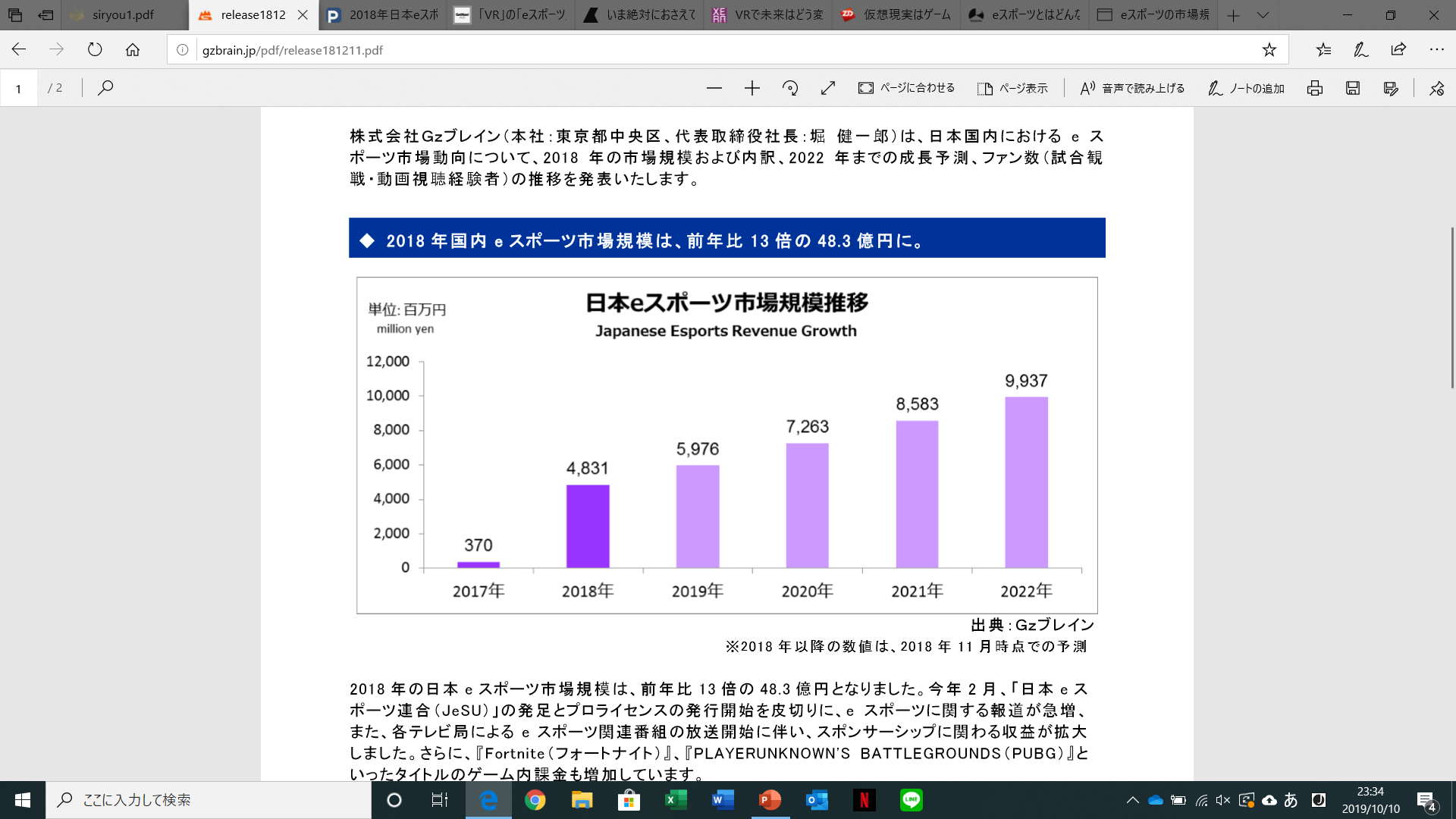 38
国別のeスポーツ市場規模シェア
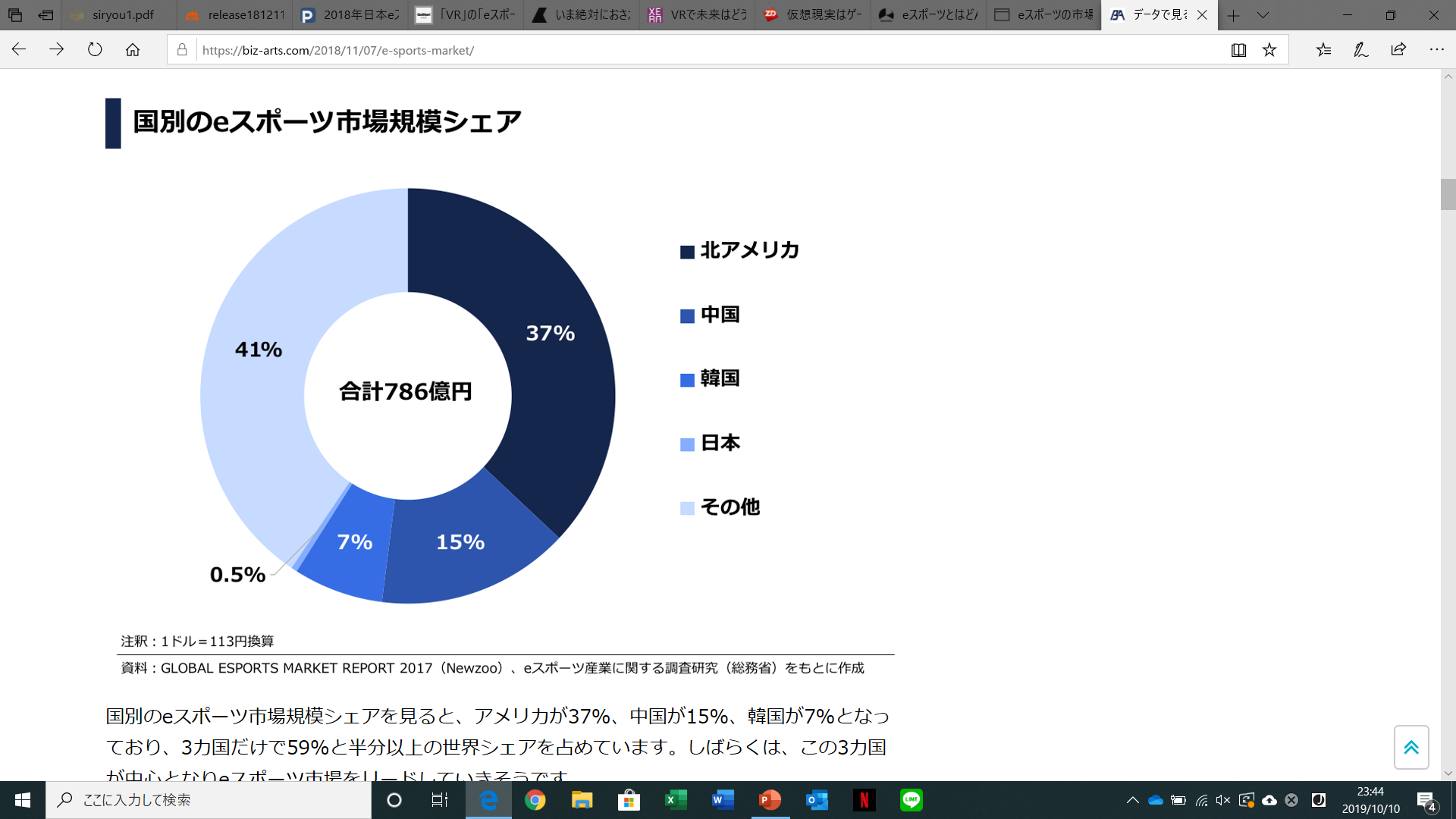 日本の市場シェアはたったの0.5％
39
[Speaker Notes: https://biz-arts.com/2018/11/07/e-sports-market/]
日本のeスポーツ競技人口
世界的な大会への出場プレイヤー数ランキング
40
[Speaker Notes: https://biz-arts.com/2018/11/07/e-sports-market/]
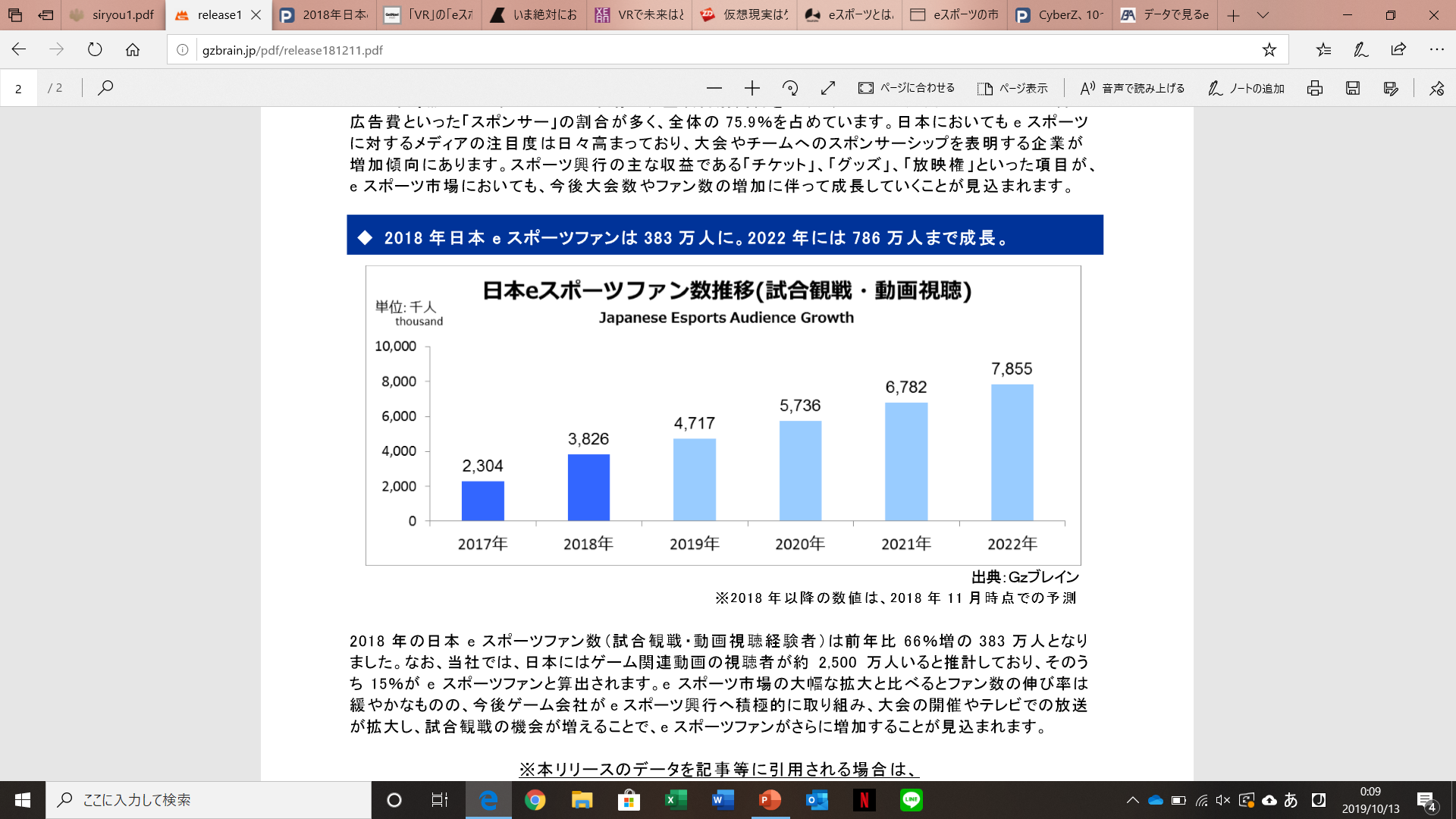 日本でも徐々に注目を集めてきている
41
日本で
eスポーツが
発展していない理由
42
eスポーツに関係する3つの法律
刑法　風営法 景表法
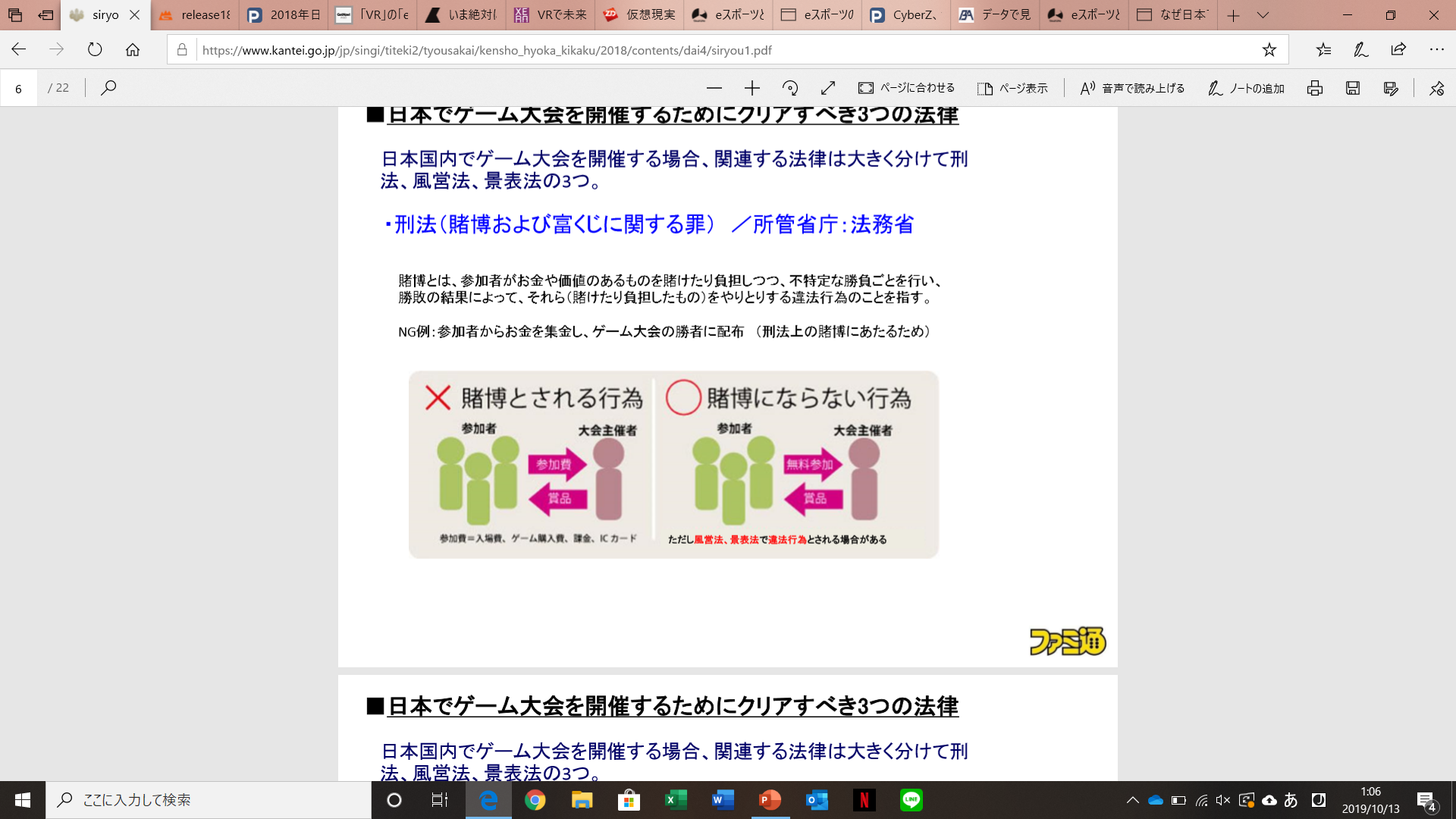 金銭のやり取りや賞品のあり方など、
複雑な決まりが法律で定められている
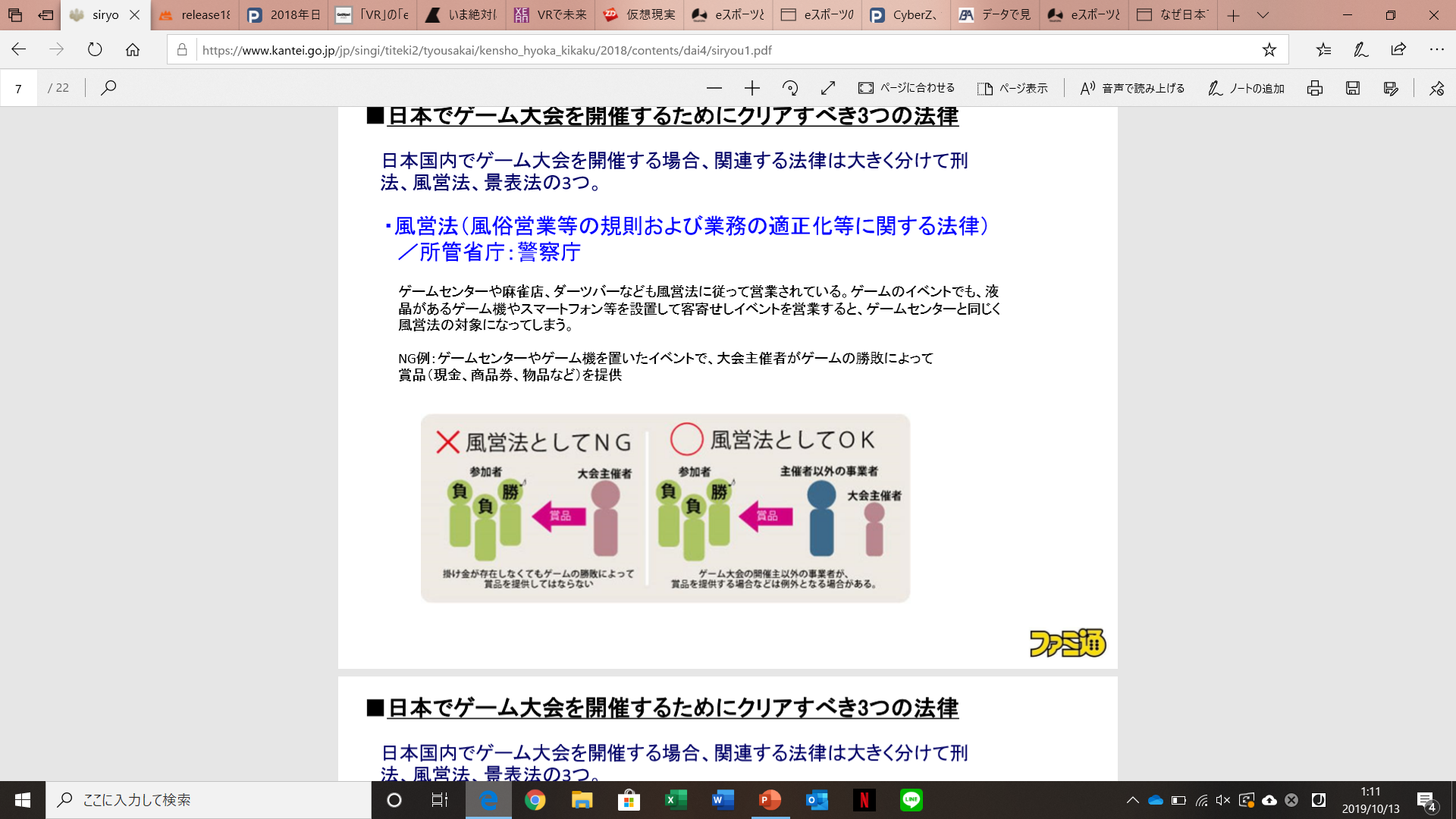 その一方で・・・
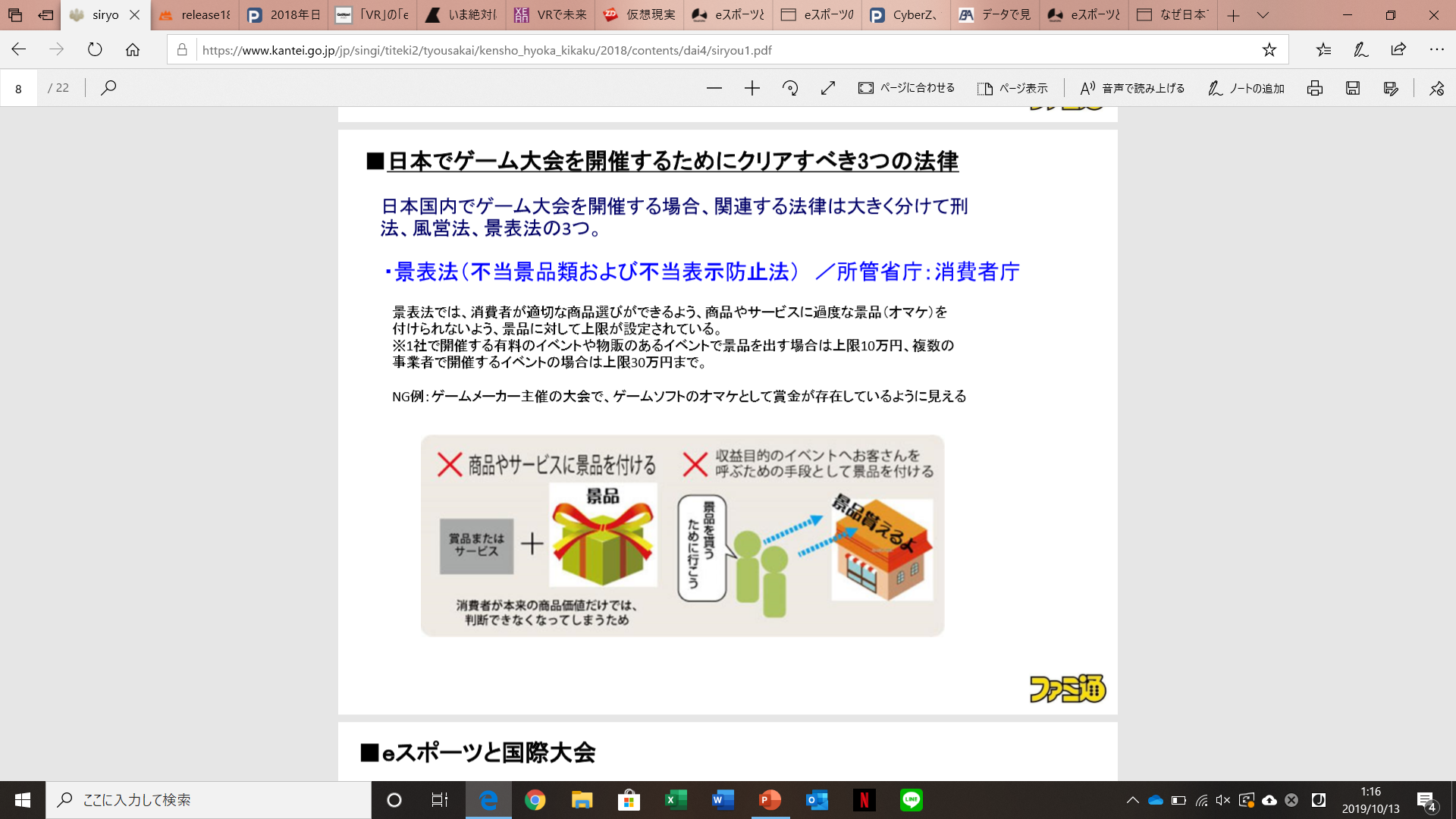 外国では規模が大きく、
eスポーツの環境が整っている
43
日本で大会を開催する方法
1．ゲームメーカーとは関係のない第三者スポンサー
    から賞金を出す

2. プロライセンスを発行し、プロの高度なパフォーマンス
    に対して報酬を出す
→2018年より新しくプロライセンス制度ができ、
　　大会を開催しやすくなってきている
44
[Speaker Notes: ゲームを娯楽と考えている人が多い
外国の例のように稼ぐことが出来る
Youtuberと同じような位置づけ]
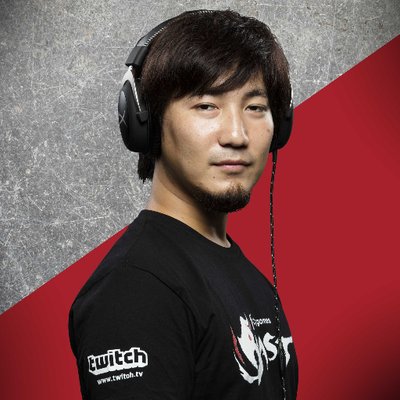 世界で成功している
日本人eスポーツプレイヤー
梅原大吾

日本で初めてのプロゲーマー

世界で最も長く賞金を稼いでいる
　プロゲーマーとしてギネスに登録

アメリカのゲーム周辺機器メーカーと
　プロ契約
45
[Speaker Notes: 噂では年収２０００万を超える]
ゲームに対する考え方
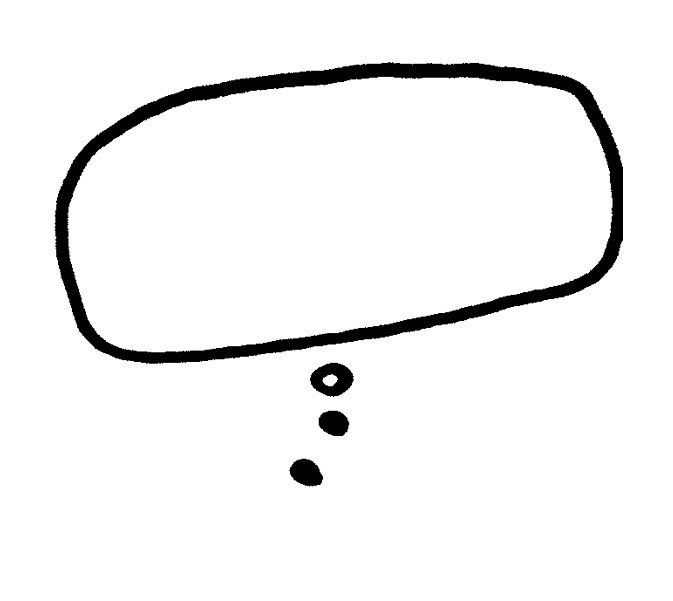 ゲーム＝娯楽、遊び
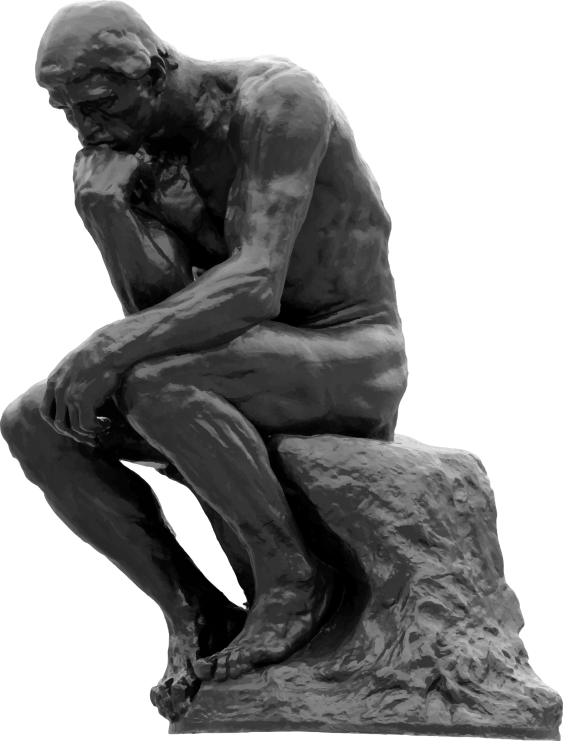 46
[Speaker Notes: ゲームを娯楽と考えている人が多い
外国の例のように稼ぐことが出来る
Youtuberと同じような位置づけ]
Youtuberもかつては
同じような位置づけだった
しかし
今では仕事だと認識されている
人気Youtuberは年収1億超えも
47
学生84名にアンケート調査
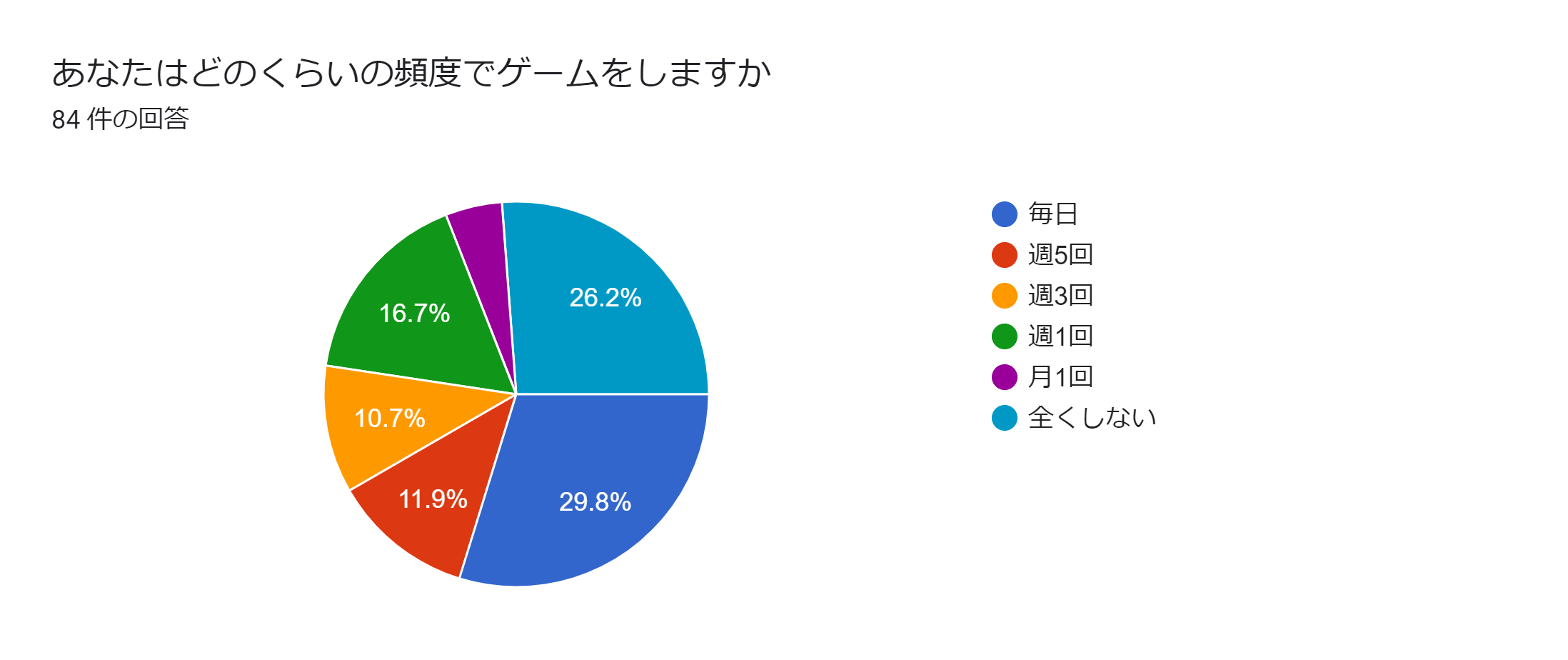 eスポーツプレイヤーとしてのポテンシャルは高いが
稼ごうと思うまでには至らない
73.8％
26.2％
48
48
[Speaker Notes: ゲームを娯楽と考えている人が多い
外国の例のように稼ぐことが出来る
Youtuberと同じような位置づけ]
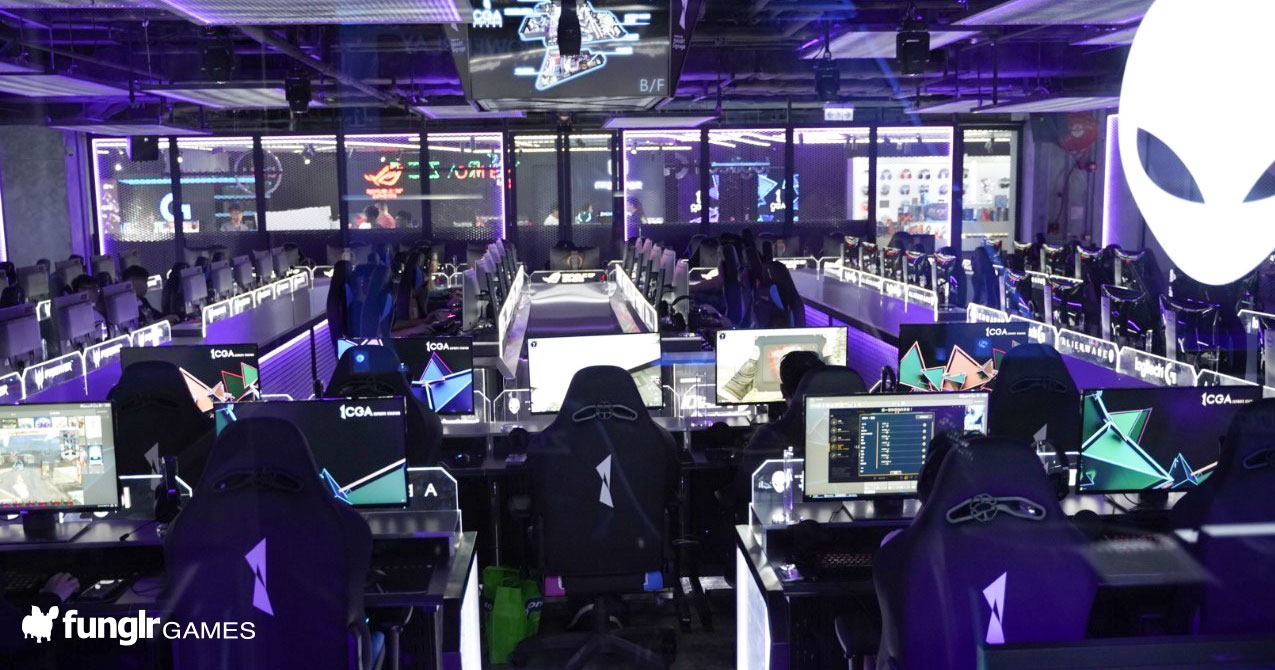 スポーツとしてのゲームを体験できる専用施設
49
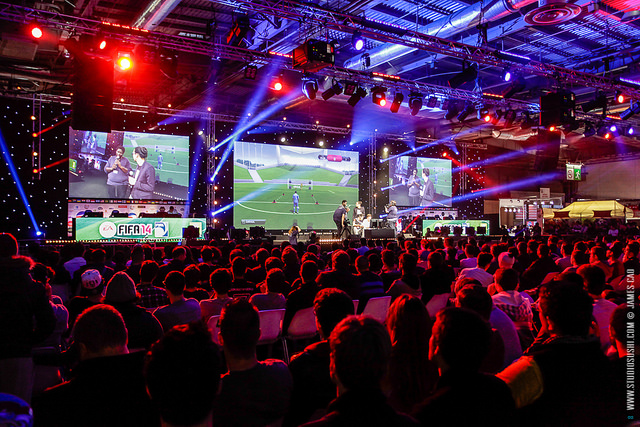 IRのeスポーツ施設が持つ役割
日本のeスポーツの競技人口増加と
レベルの底上げ
具体的には
・初心者にeスポーツの面白さを伝える

・eスポーツプレイヤーになりたい人のため
の育成の場所
50
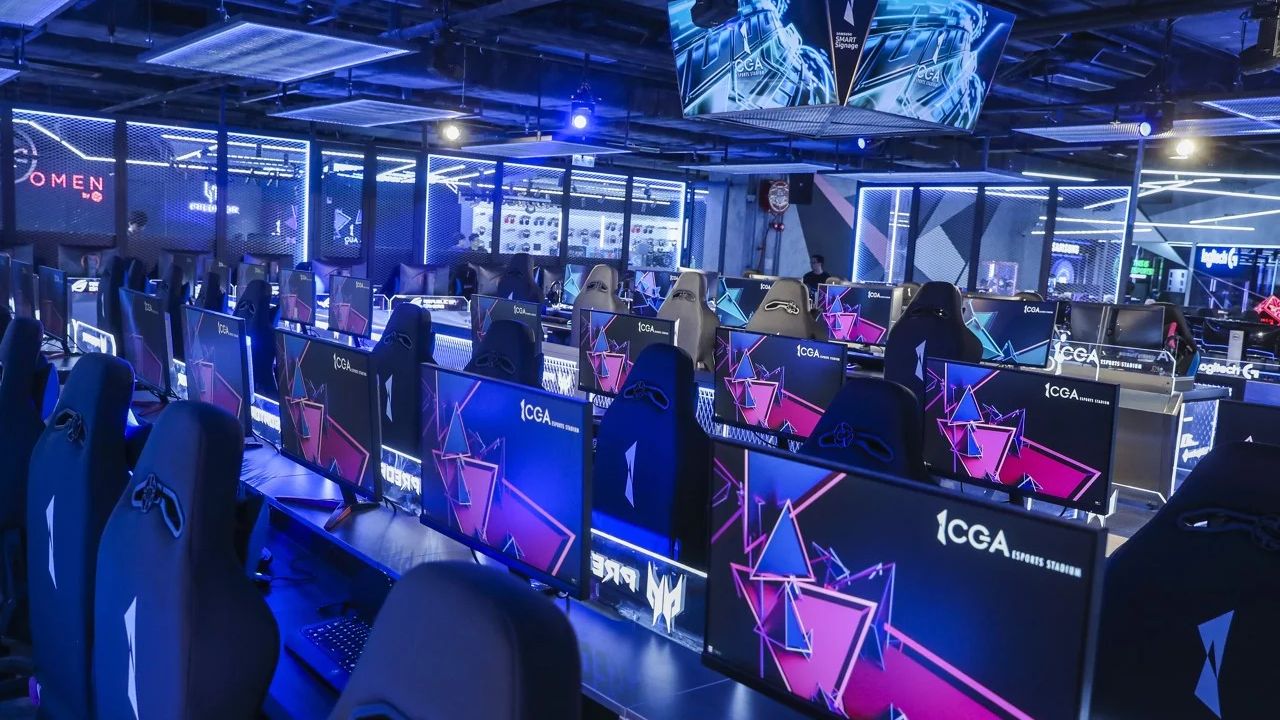 施設内容
・初心者用ルーム
　　　　→複数人で楽しみながらプレーができる
　　　　　　ルールの説明がある
　　　　　　ゲームの種類が豊富

・経験者ルーム
　　　　→集中できる空間
　　　　　　ゲームによって部屋を分ける
　　　　　　情報交換ができる空間

・アリーナ会場
　　　　→大会用の大きな会場
eスポーツに没頭できる環境
宿泊施設
eスポーツ施設
52
[Speaker Notes: ゲームを娯楽と考えている人が多い
外国の例のように稼ぐことが出来る
Youtuberと同じような位置づけ]
eスポーツが出来る宿泊施設
あくまでもメインは宿泊


ターゲット　　IRに来られたお客様

部屋形体　　スイートルーム、ドミトリー
　　　　　　　　　　eスポーツ用パソコン付きの部屋

目的　　　　　eスポーツ競技人口の増加、育成
53
[Speaker Notes: ゲームを娯楽と考えている人が多い
外国の例のように稼ぐことが出来る
Youtuberと同じような位置づけ]
まとめ
54
まとめ
大阪IR	　　　　	推定年間売上高　	4800億円
　　　　　	推定年間来場者数　	1500万人
USJ   　　　 2017年度年間売上高　　1658億円
大阪副首都計画の
後押しに
大阪IRは数年に渡って大阪の
経済に大きな影響を与え続ける
様々な角度から集客を狙うことで継続的に顧客を獲得し続けることが出来る
55
参考文献
https://datsu-sala.com/post-539/

http://www.element-inc.jp/2016/05/13/5977/

https://www.city.osaka.lg.jp/keizaisenryaku/cmsfiles/contents/0000406/406809/02sankousiryou.pdf

http://www.pref.osaka.lg.jp/irs-kikaku/kousou/index.html

https://www.theindianwire.com/wp-content/uploads/2018/09/video-slate._CB472361159_.png
56
ご清聴ありがとうございました
57